Управление образования, спорта и туризма администрации Фрунзенского района г. Минска ГУО «Средняя школа № 175 г. Минска»
городской фестиваль проектно-исследовательских работ 
	учащихся начальных классов «ПОЗНАНИЕ И ТВОРЧЕСТВО»-2018
Номинация: Гениальные идеи для моей школы
проект
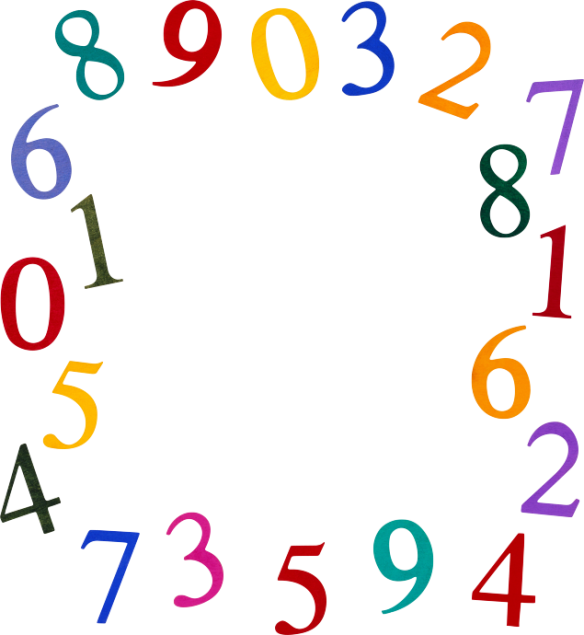 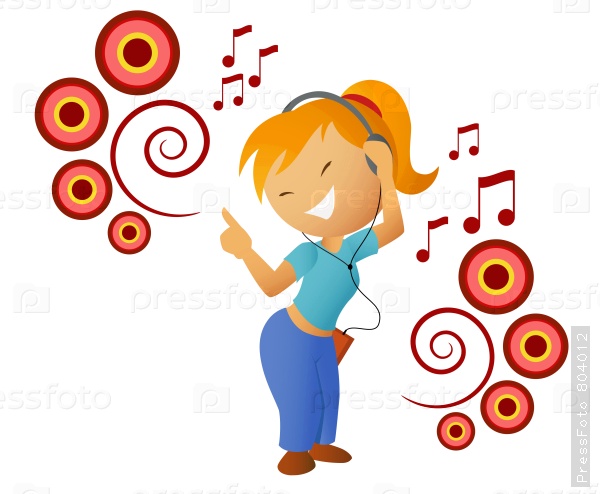 "Цифровая басня
как средство для
совершенствования
выразительности чтения"
ФИО авторов:  
  Волковыцкая Дарья
  Кравчёнок Дарья   
  Тэрро Дарья                                                                                
  Класс 4-Д
  ГУО  «Средняя школа № 175 г. Минска»                                                                                                
  Фрунзенский район
ФИО руководителя- 
                                              Молодцова Анжелика Михайловна
                                              Телефон:+375-29-168-94-19
                                              электронный адрес:
                                               anzhelika.molodczova.70@mail.ru
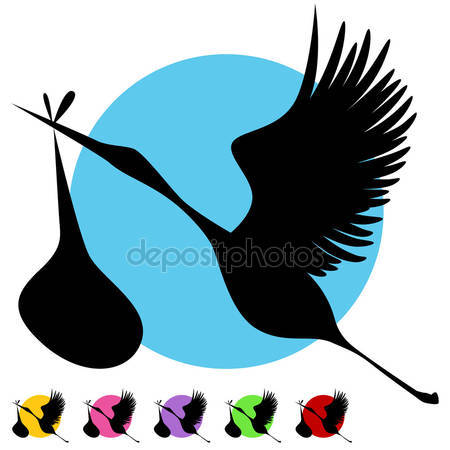 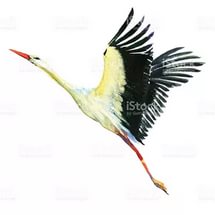 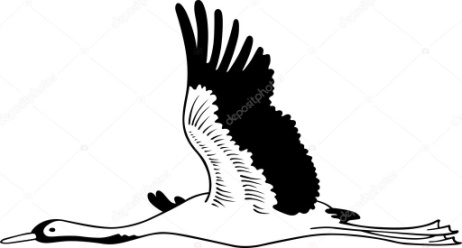 Тэрро
Дарья
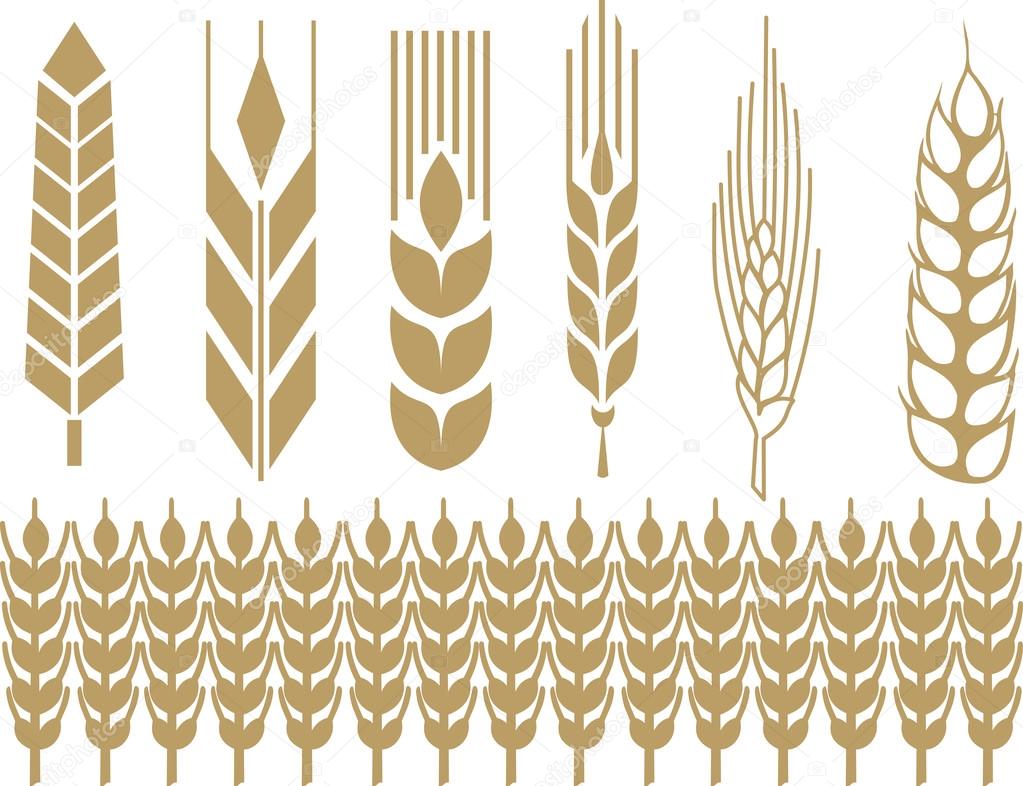 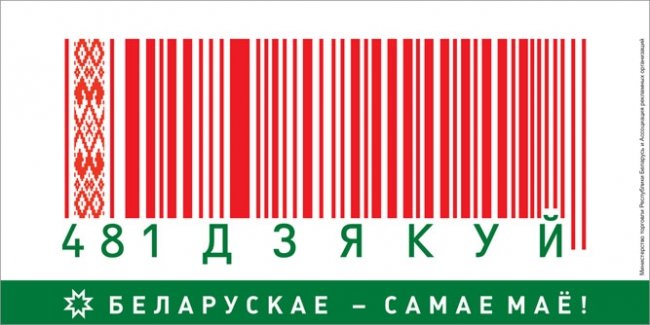 0 2   1 7 5   2 0  1 3 0
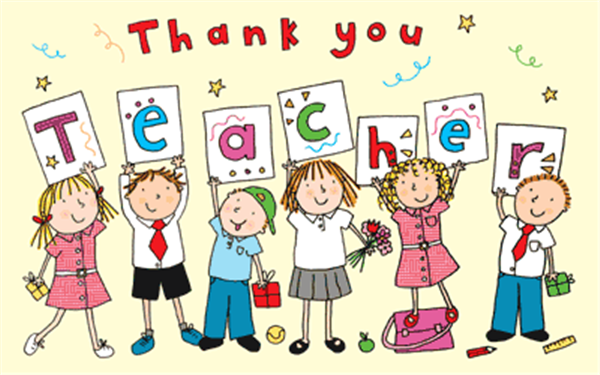 Волковыцкая 
Дарья
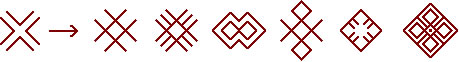 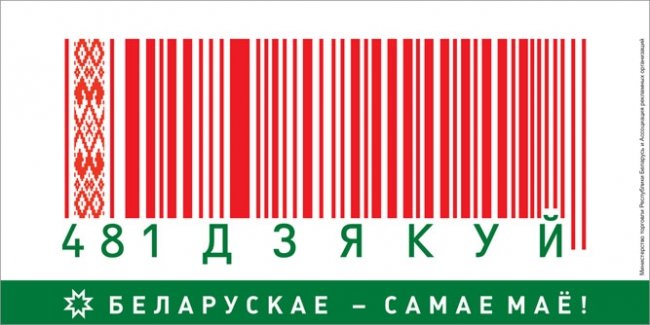 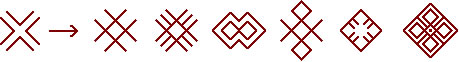 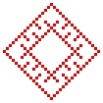 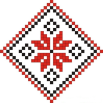 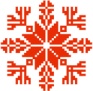 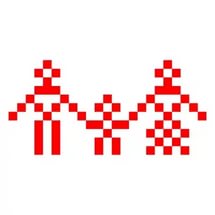 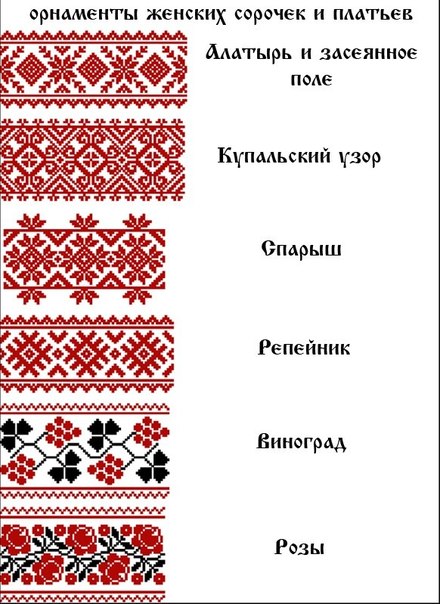 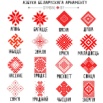 0 2   1 7 5   0 3  1 0 9
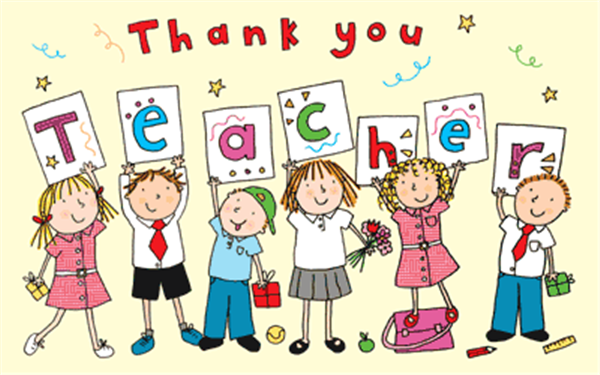 Кравчёнок 
Дарья
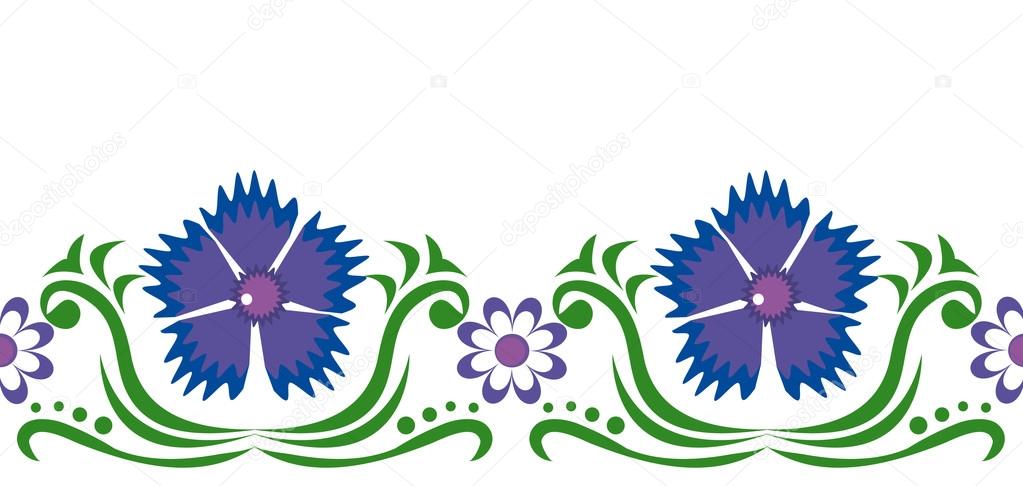 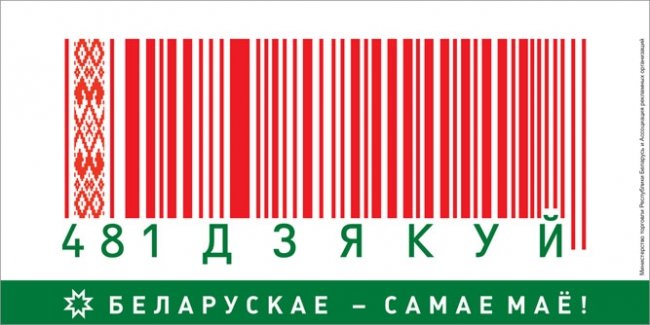 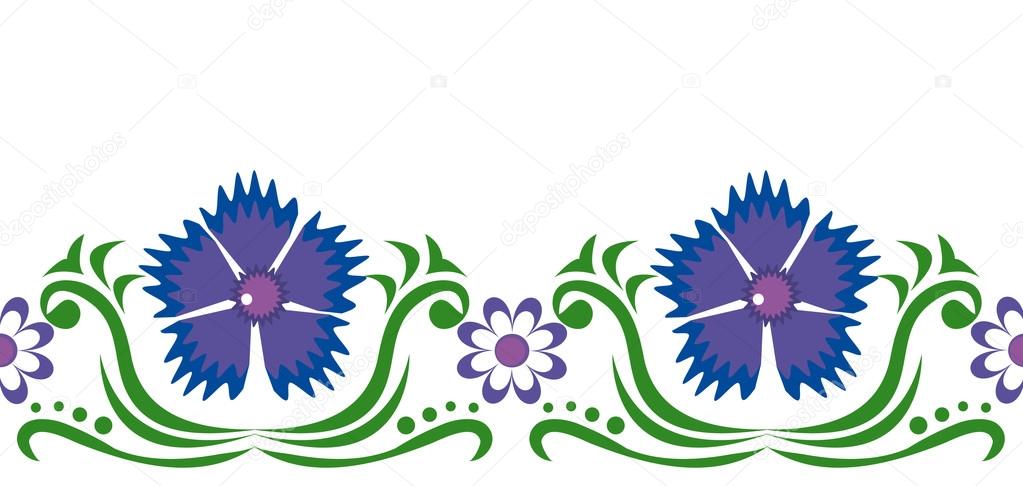 0 2   1 7 5   1 2  4 2 6
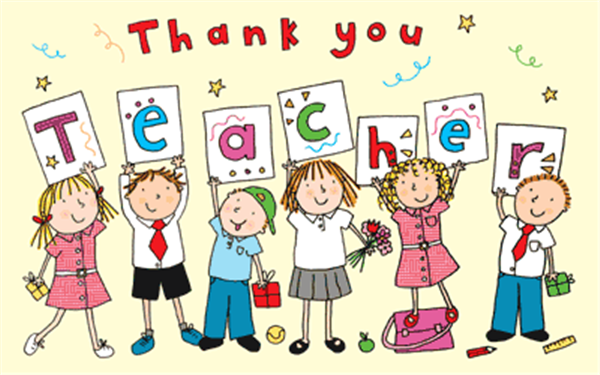 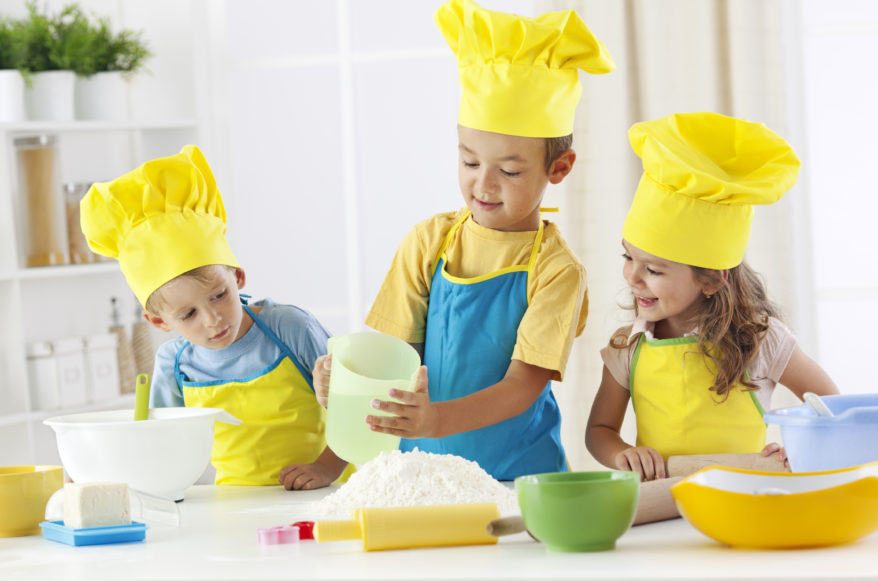 ЦИФРОВАЯ БАСНЯ
РИТМ,
РИФМА
МАТЕМАТИЧЕСКИЕ 
СИМВОЛЫ
СТИХОТВОРНЫЕ
БАСНИ
ВЫРАЗИТЕЛЬНОСТЬ
Гипотеза:
 предположим, что с помощью цифровой басни можно совершенствовать выразительность чтения.
Предмет проекта:
басни в стихотворной форме, математические символы.
2  12  46       48  3  06       33  1  102      8  30  32
Цель проекта: 
   доказать, что с помощью цифровой басни можно совершенствовать выразительность чтения.
8, 8, 50,
9, 9, 60
18, 19,
40, 40, 50.
7, 14, 1,
25, 31, 
48, 48,
251.
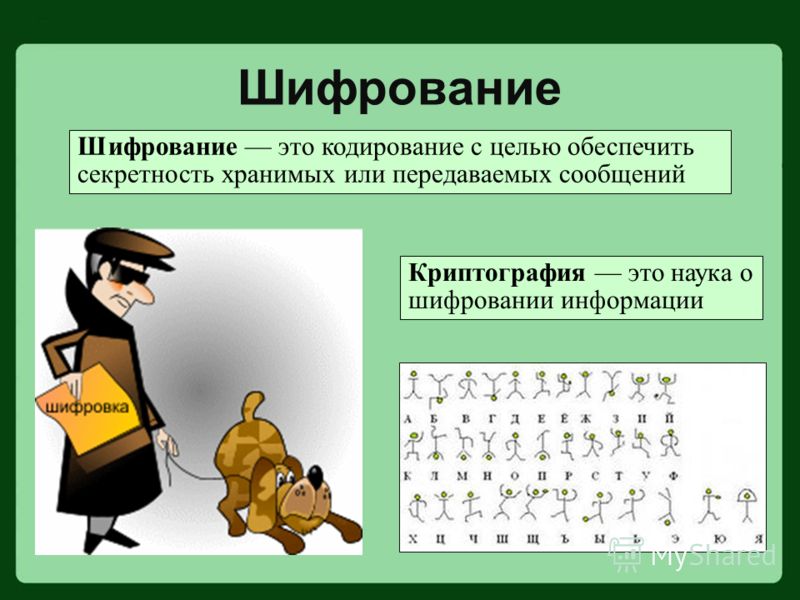 Задачи:
Изучить стихотворные басни из учебного пособия по русской литературе для учащихся 3 классов.
Выбрать басни для оцифровывания.
Выяснить, что знают учащиеся нашего класса о цифровой поэзии.
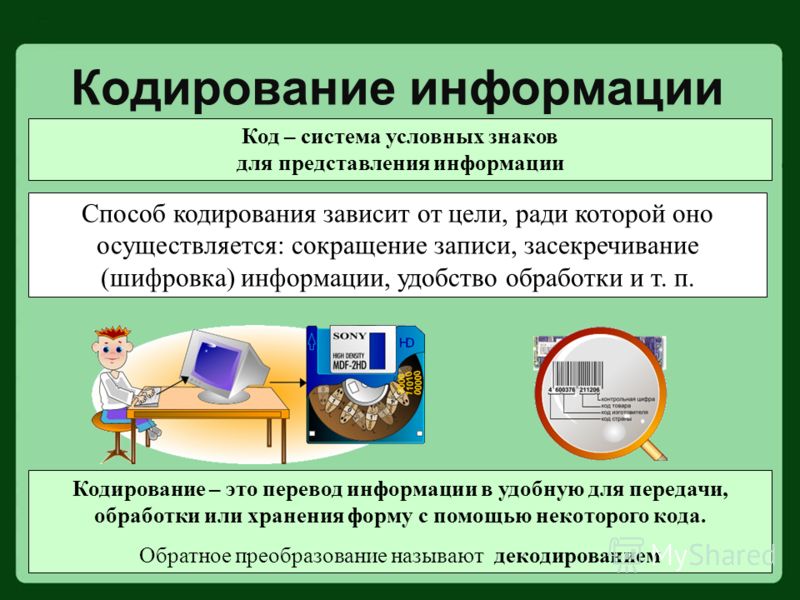 Задачи:
Изучить мировой опыт в создании цифровой поэзии.
Познакомиться с  родами стопа для написания стихов.
Отобрать критерии для выразительного чтения цифровой басни.
Составить авторские цифровые басни И.А. Крылова.
Оформить презентацию проекта. 
Выяснить, где может пригодиться полученный опыт в учёбе и жизни.
Провести конкурс выразительного чтения цифровой басни.
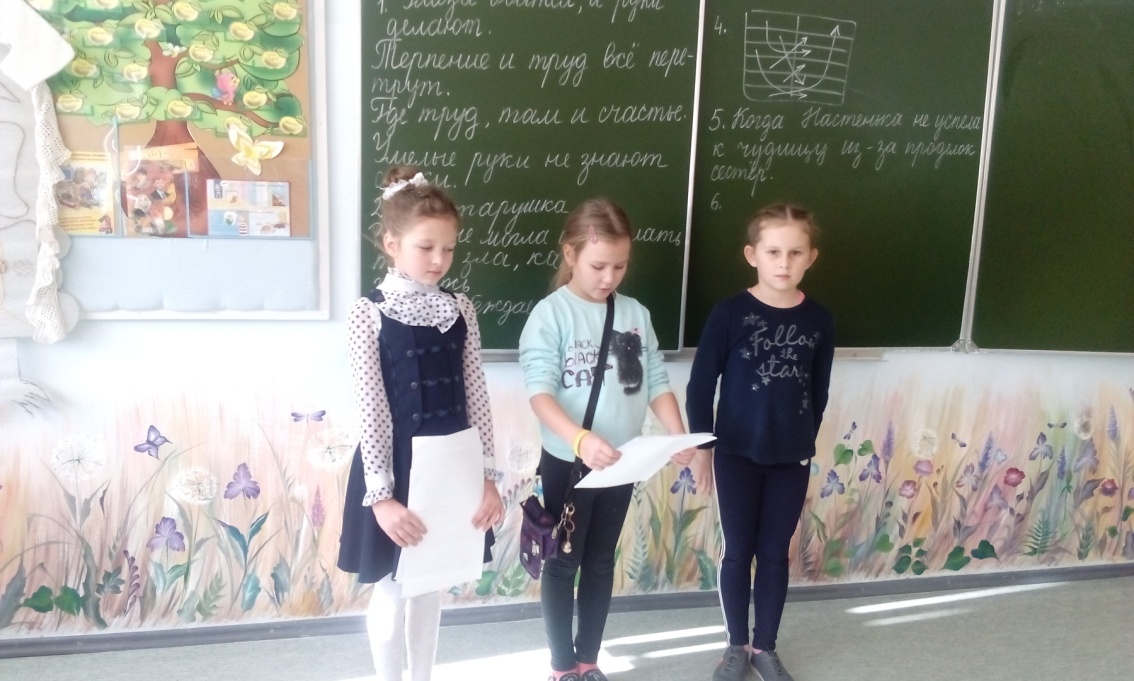 Знали ли вы о существовании цифровой поэзии?
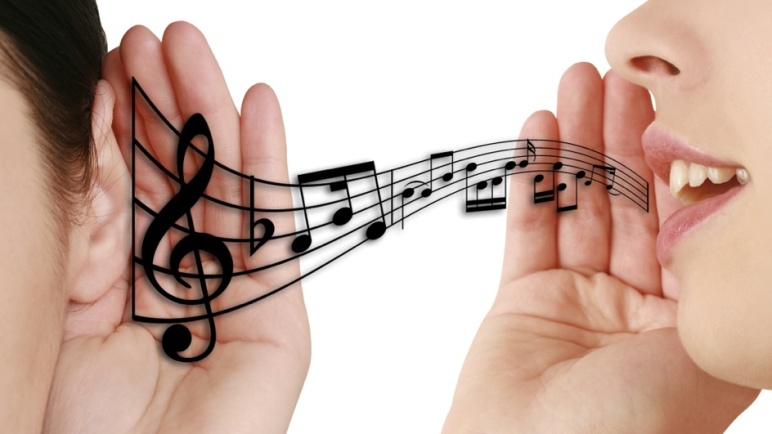 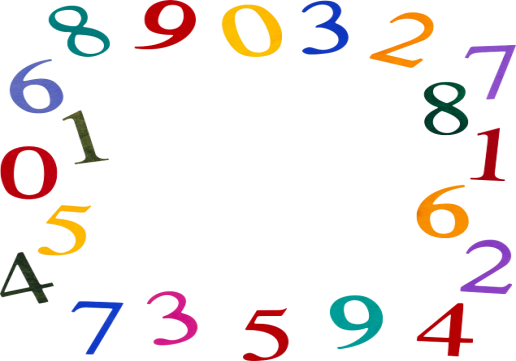 Интересна ли вам эта тема?
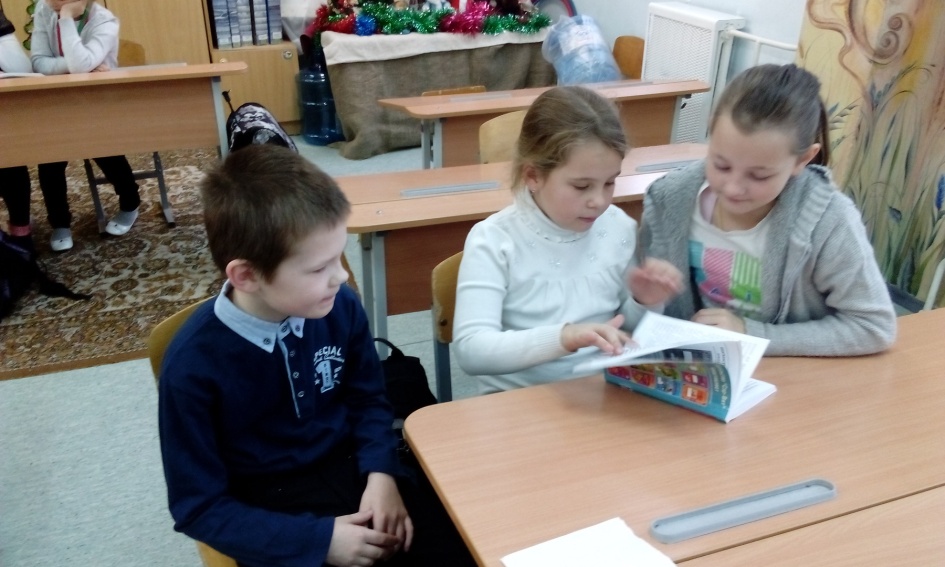 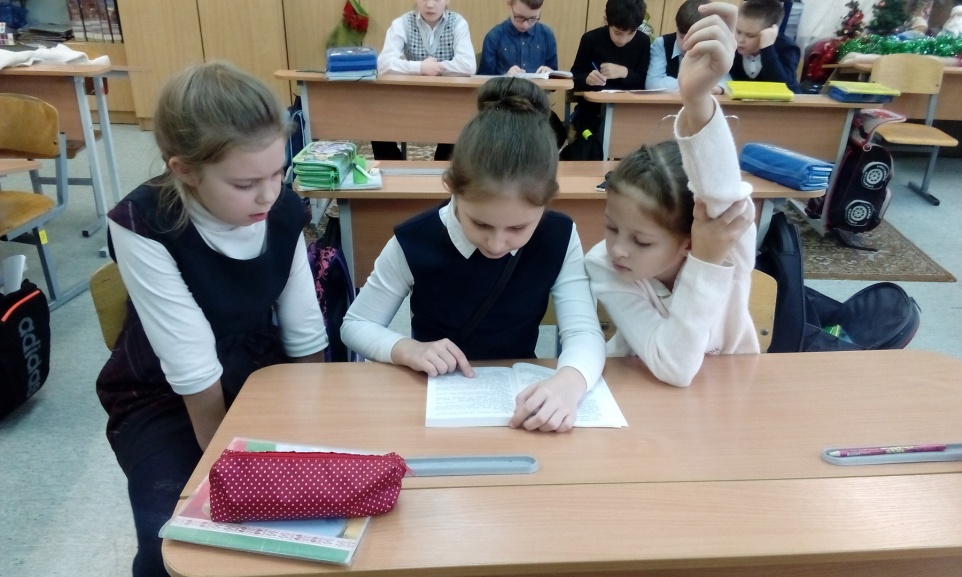 Смогли бы вы, забыв слова какого-либо стихотворения, заменить их числами и с той же выразительностью дочитать произведение до конца?
Знаете ли вы стихи, где наравне со словами, имеющими конкретный смысл, употребляются числа?
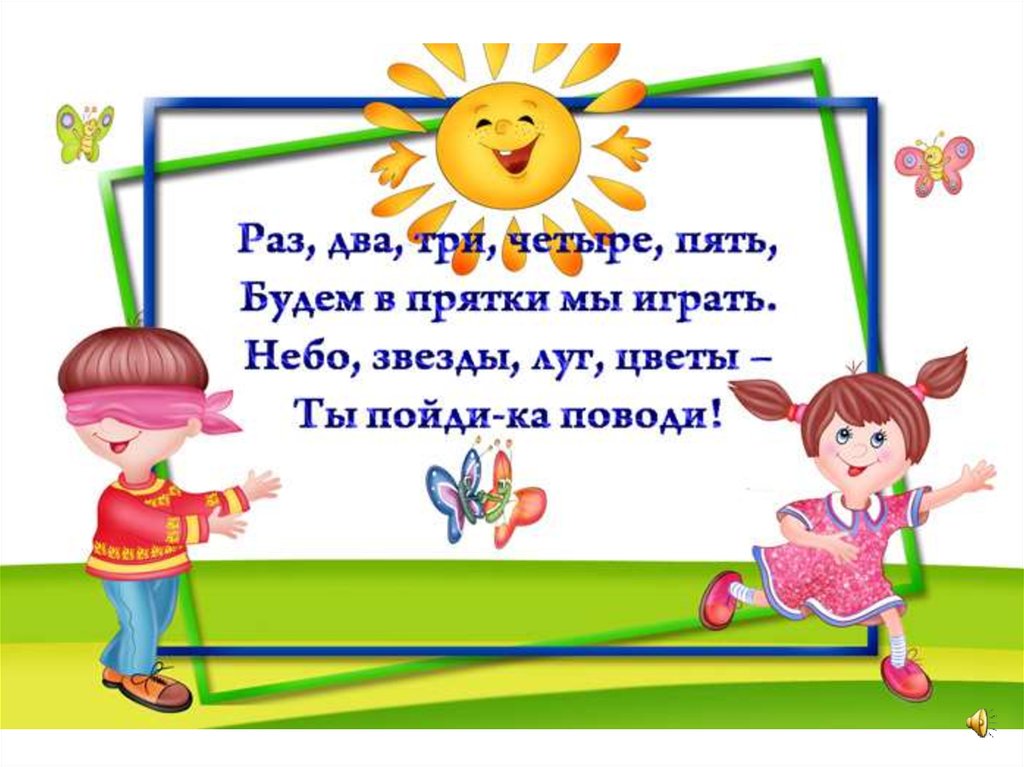 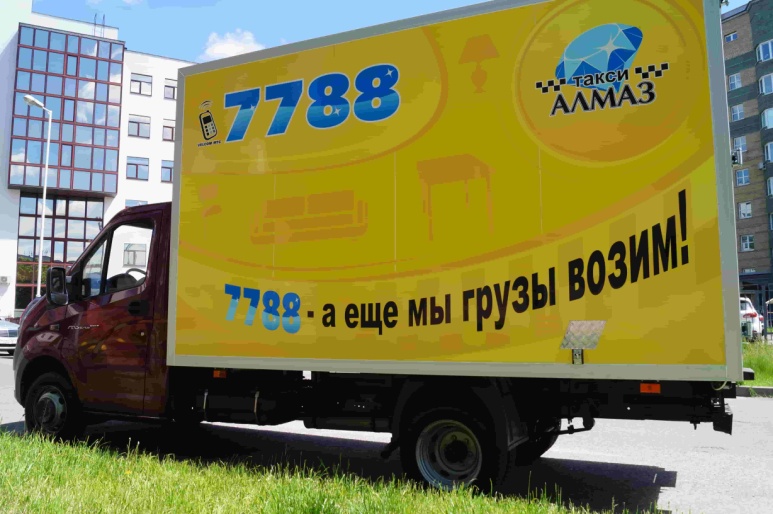 Сможете ли вы определить настроение цифровой басни?
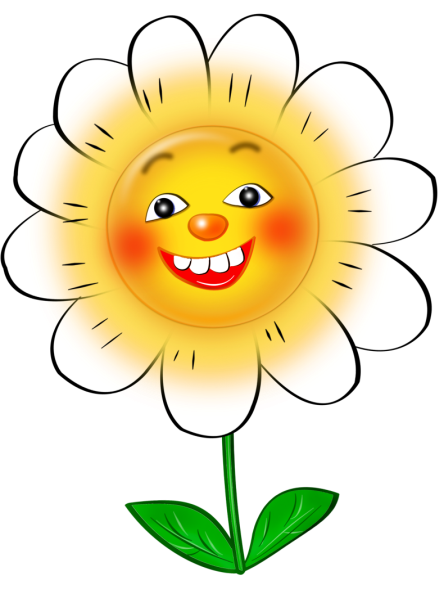 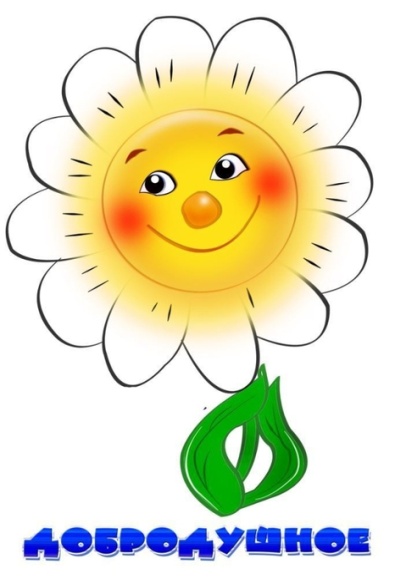 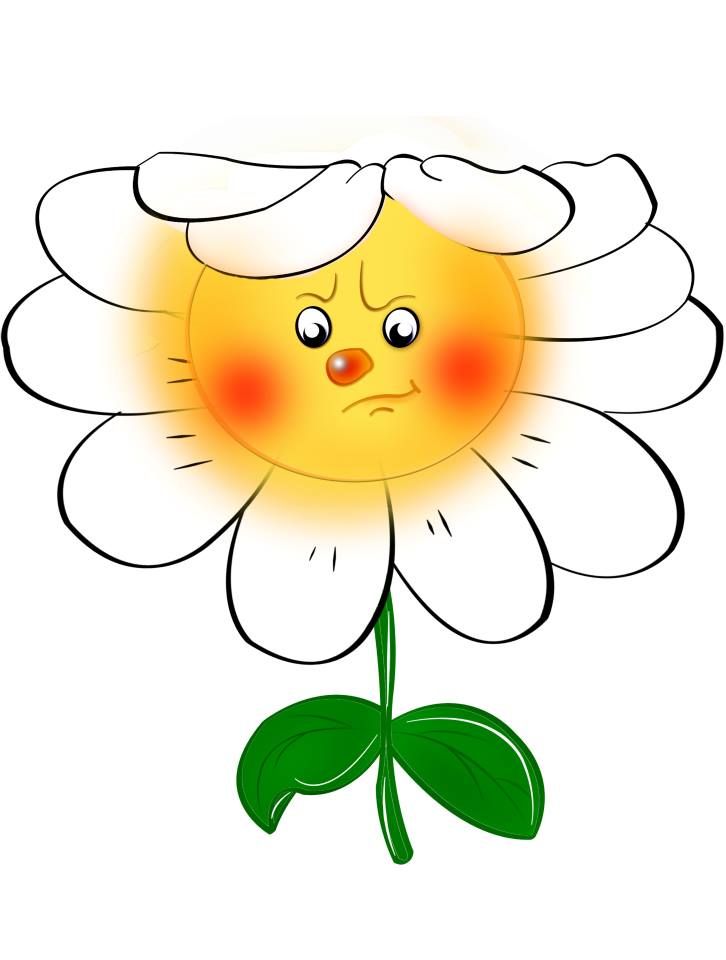 Смогли бы вы определить критерии выразительности для чтения цифровой басни?
Выберите критерии для определения настроения цифровой басни
Басня Ивана Андреевича Крылова «Стрекоза    и   Муравей»
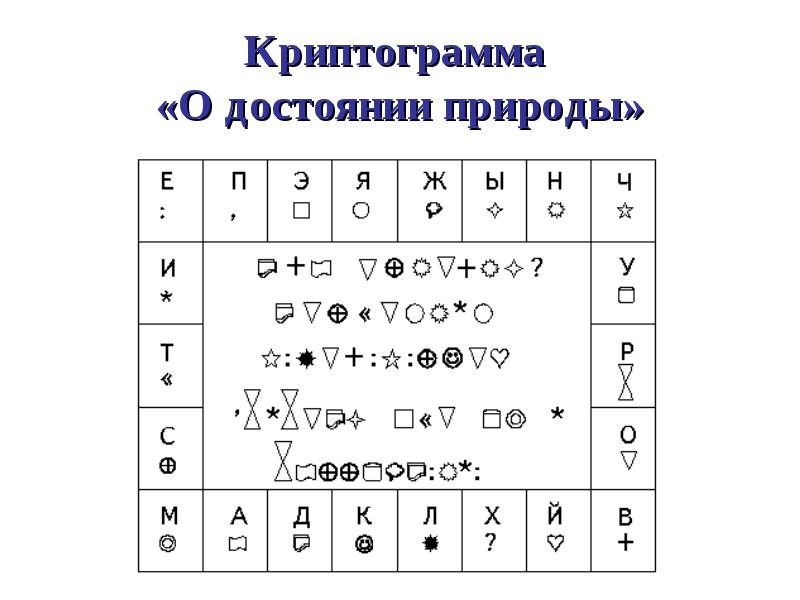 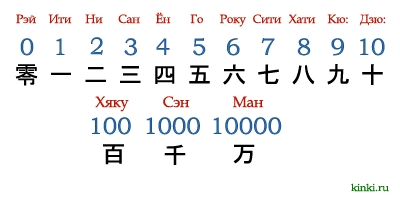 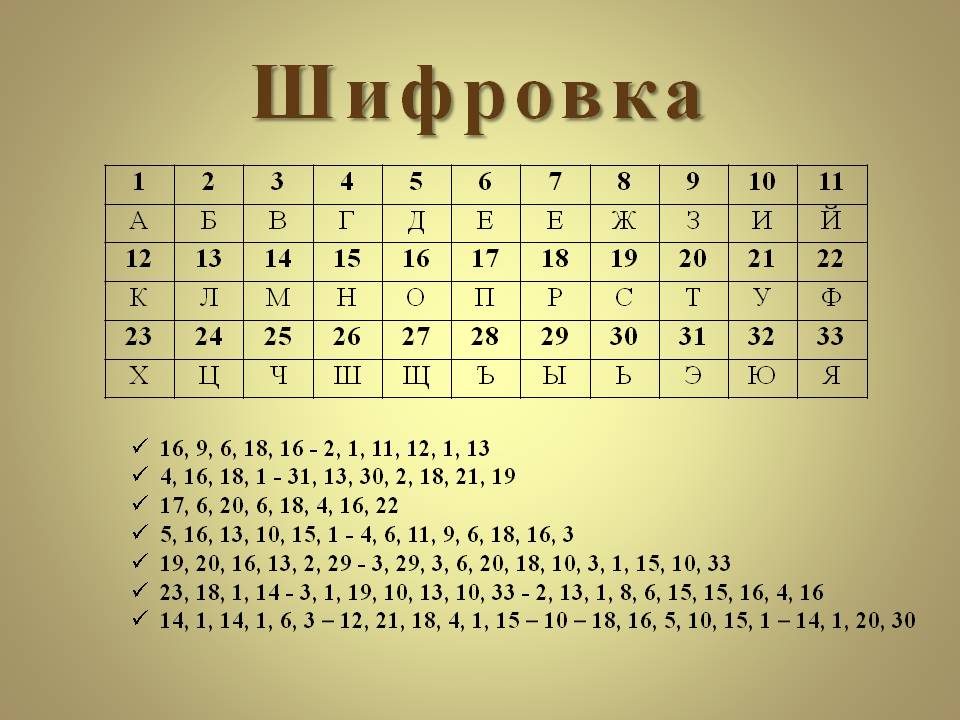 «Цифровая басня как средство
 для совершенствования выразительности чтения»
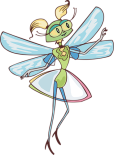 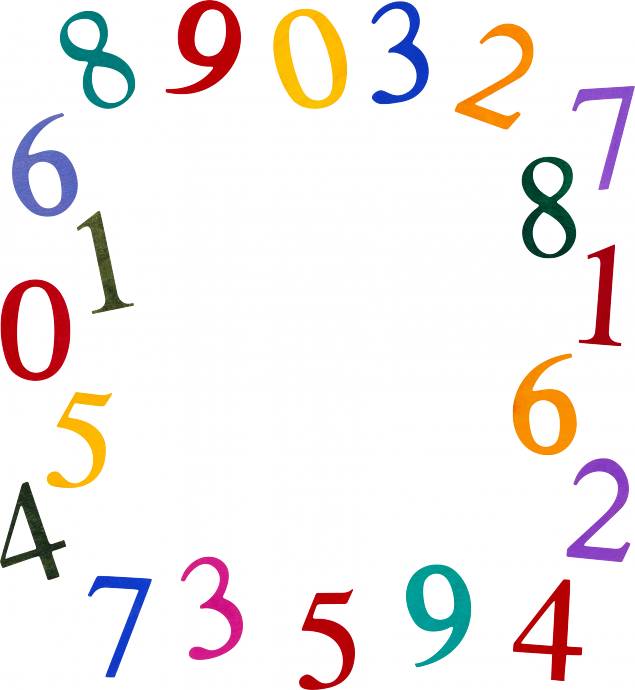 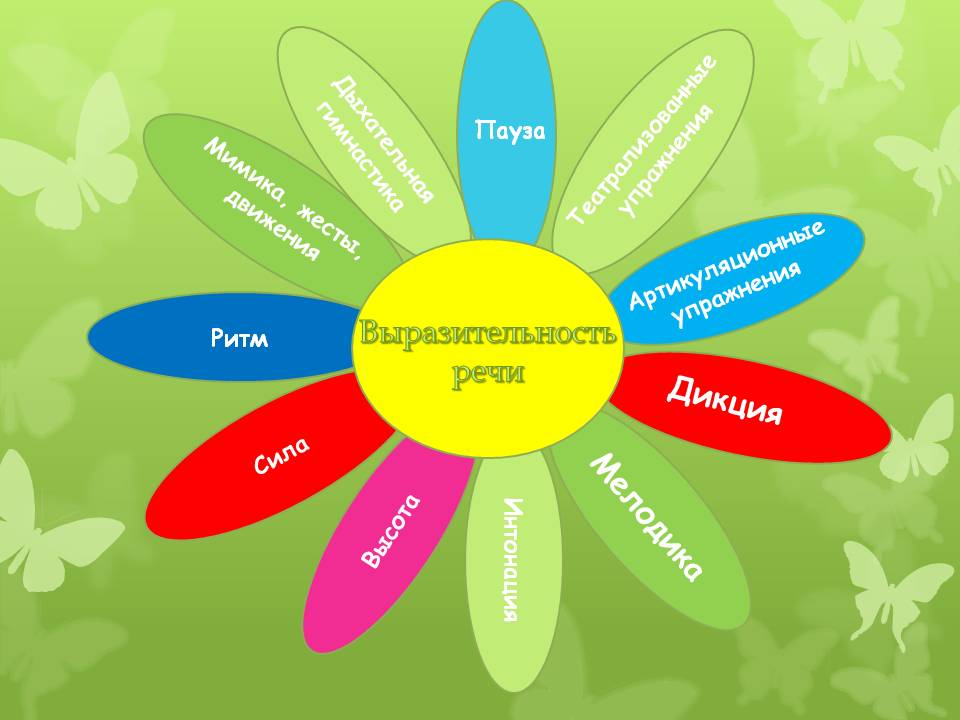 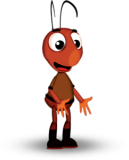 Спасибо за внимание и до новых встреч!